Remote Pilotage, Swedish Maritime Administration, DATS 2024
 
Anders Johannesson
The plan for this presentation:
A recap of maritime pilotage 
Recap of what we have done in the two projects Navigational Support from Ashore (Remote Pilotage) 1 and 2
A couple of beautiful papers
Workload
An exhaustive list
Three simulations
Conclusions
What the conclusions can be used for
Next step
Recap of Maritime Pilotage. Why Pilot?
Local geographical knowledge

Expertice in ship handling and tugboat handling

Knowledge of port regulations and practices
Why Remote Pilotage?
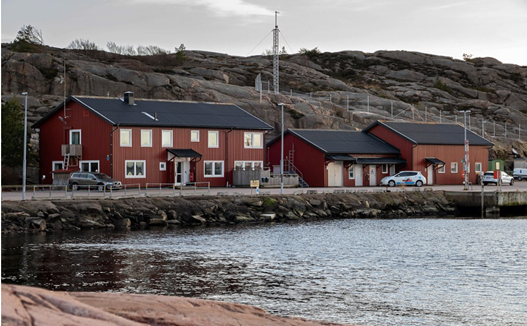 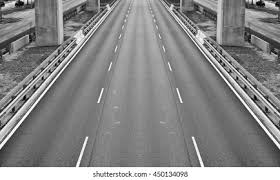 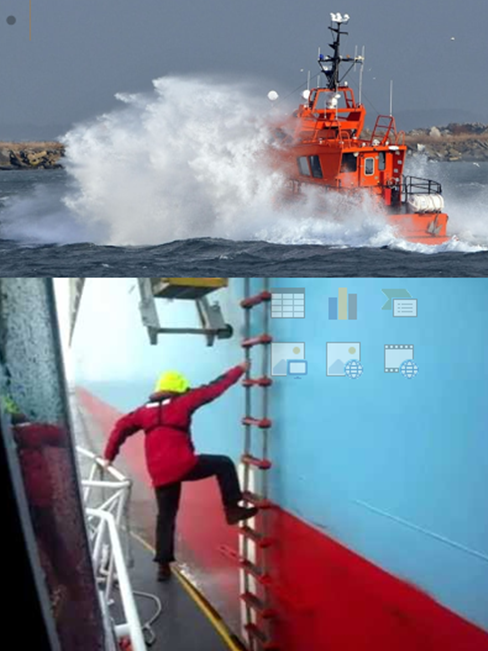 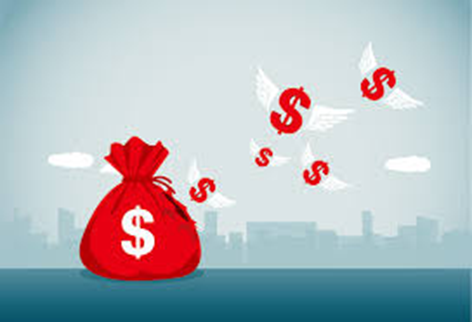 Ordinary Pilotage

PEC (Pilot Excemption Certificate)

NSA (Remote Pilotage)
Suitable Vessels and well prepared crews
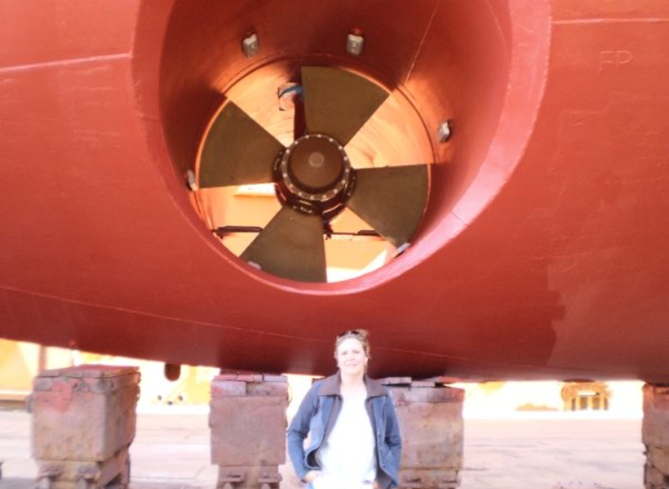 Two differences with our way of Remote Pilotage
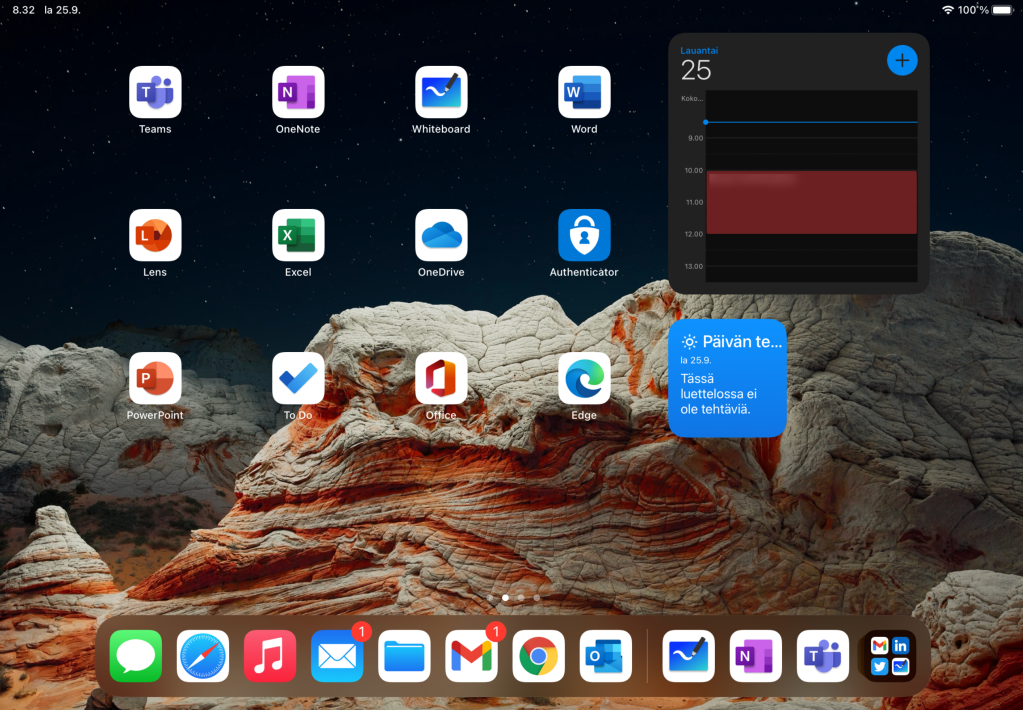 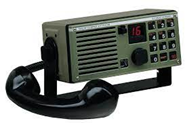 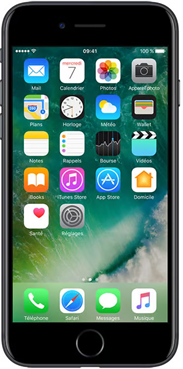 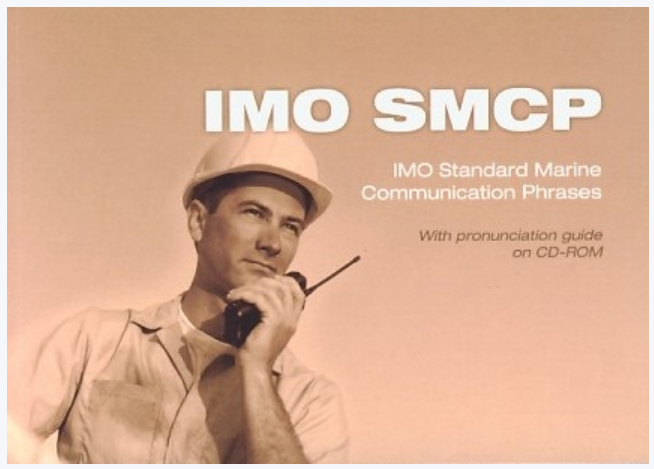 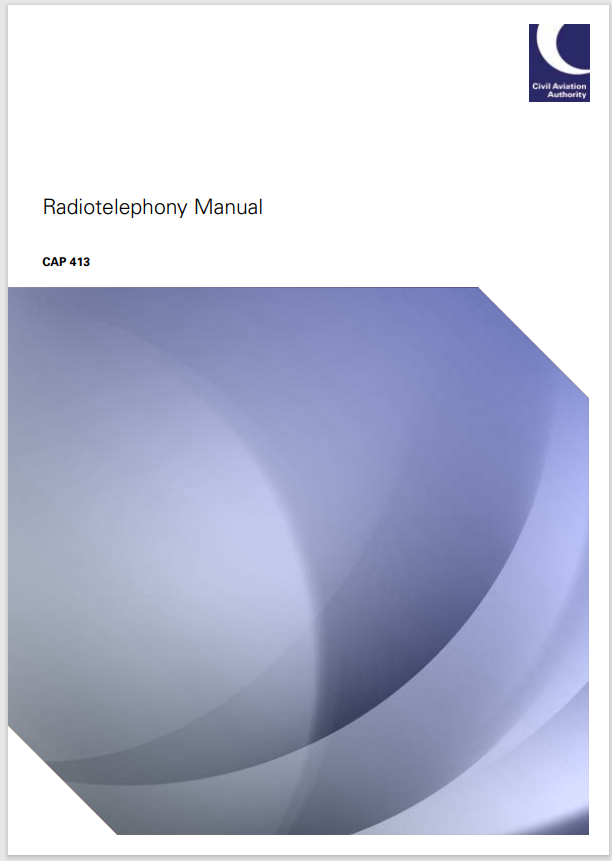 ”Remote Pilotage must be as safe as ordinary pilotage or even safer”
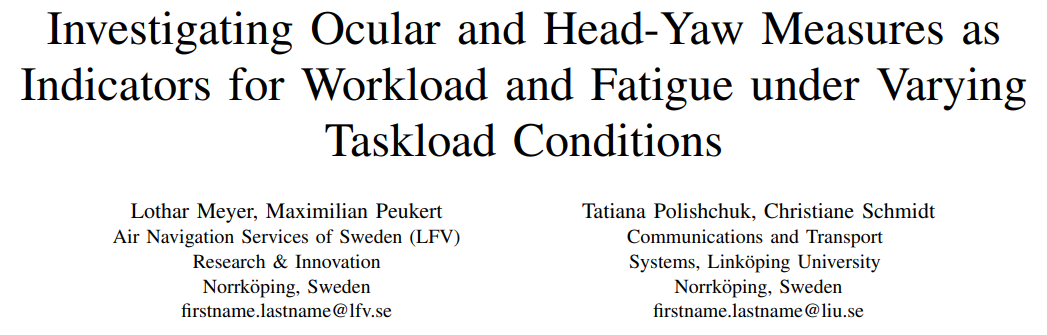 Workload, three rounds of simulations. First round.
March 24th 2023 – Could the same methods and sensors be used 
                                in maritime remote pilotage context as  
                                previously had been used research about
                                remote towers?
The Sensors      -   Video (capturing the NSA Pilot, his screens, all 
                                communications etc.) Pulse Watch, Eye-tracking
	              glasses and EFT (Electronic Subjective Feedback
                                Collection Tool) and also Interviews
The scenarios      - Two scenarios each 45 minutes long. Quite 
                               demanding.
The results           - Worked nice, we could see shifting levels of workload during the
                                scenarios
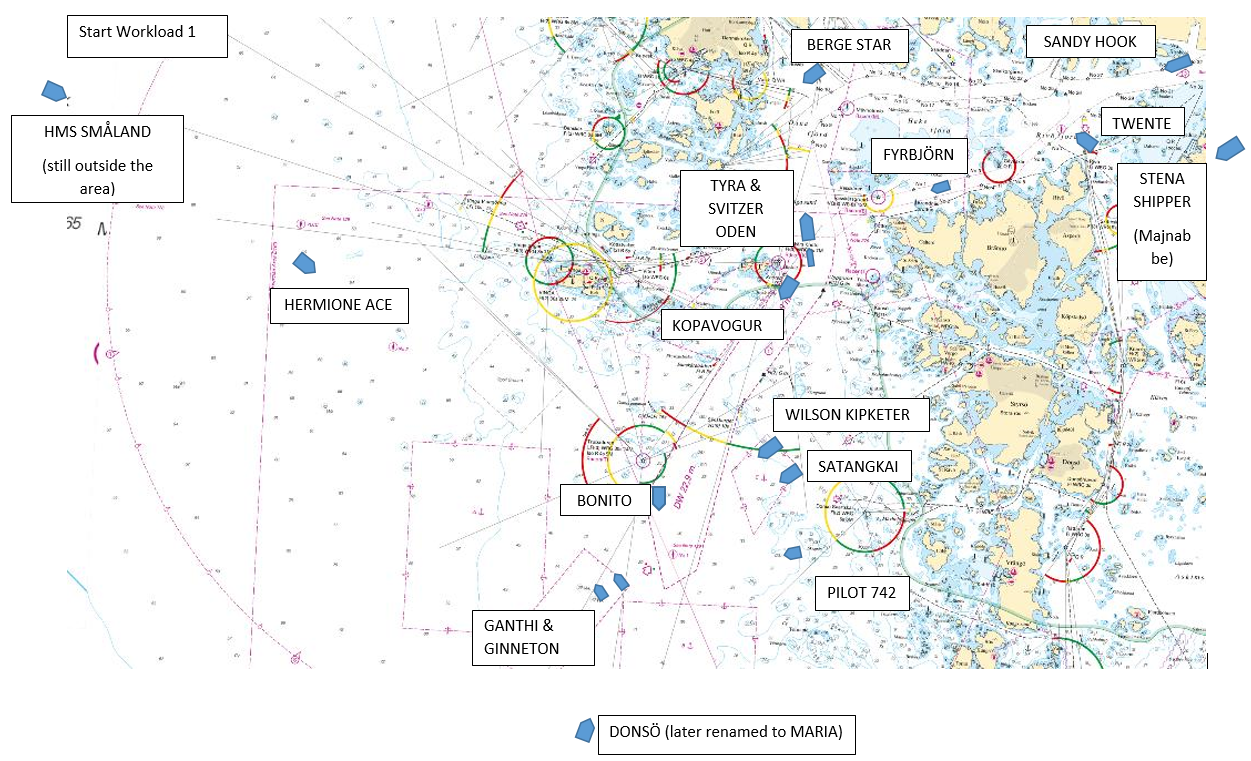 Second round, one NSA-pilot assisting two Vessels simultaneously. Inspired by Remote Tower workload research.
Second round, first simulation, an example
The NSA-pilot´s pupil diameter
Fixations
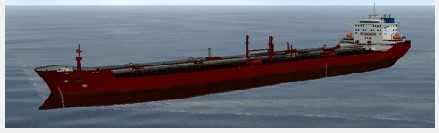 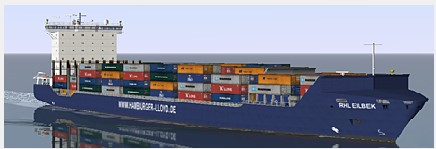 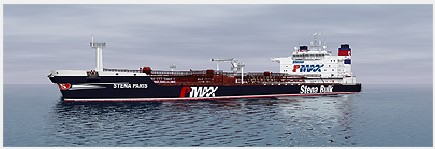 What is he thinking about?
GODAFOSS CURRENT AND MEETING
DONSÖ TURN MEETING IRA HAYES
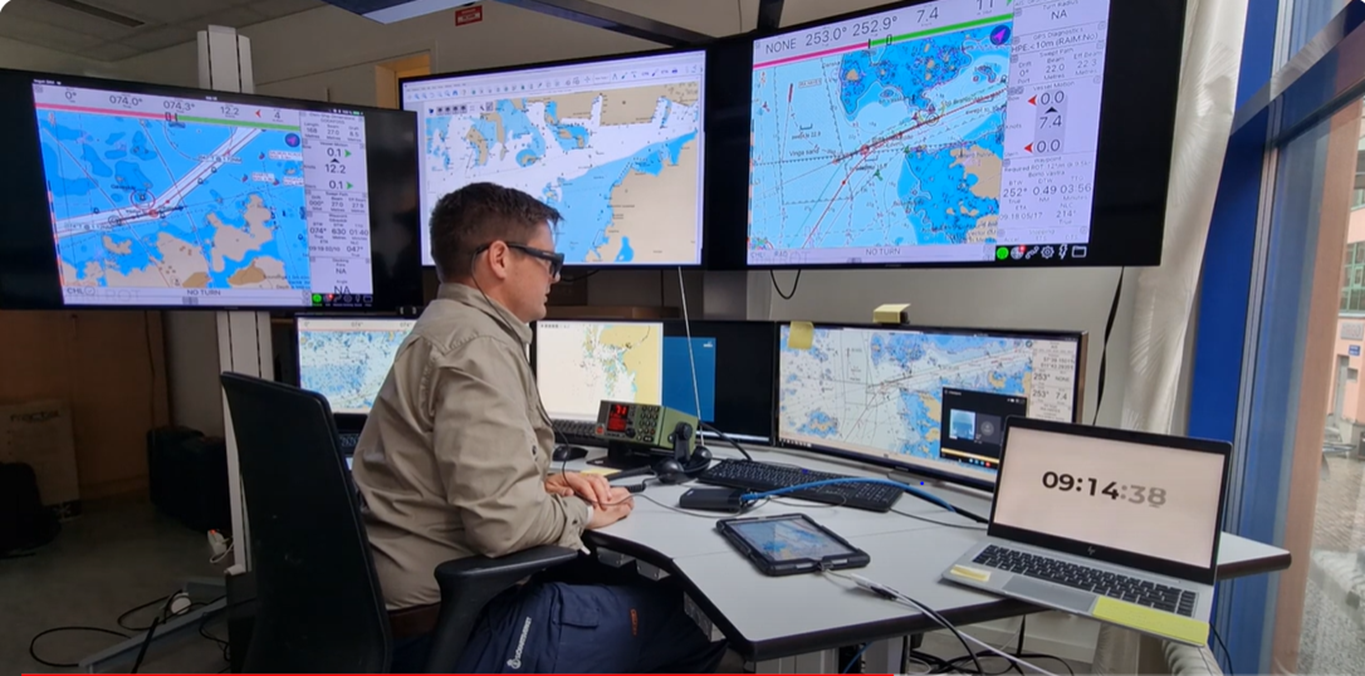 IRA HAYES
BOTH VESSELS TURNING
Great! Awesome! Super! But can we use this?
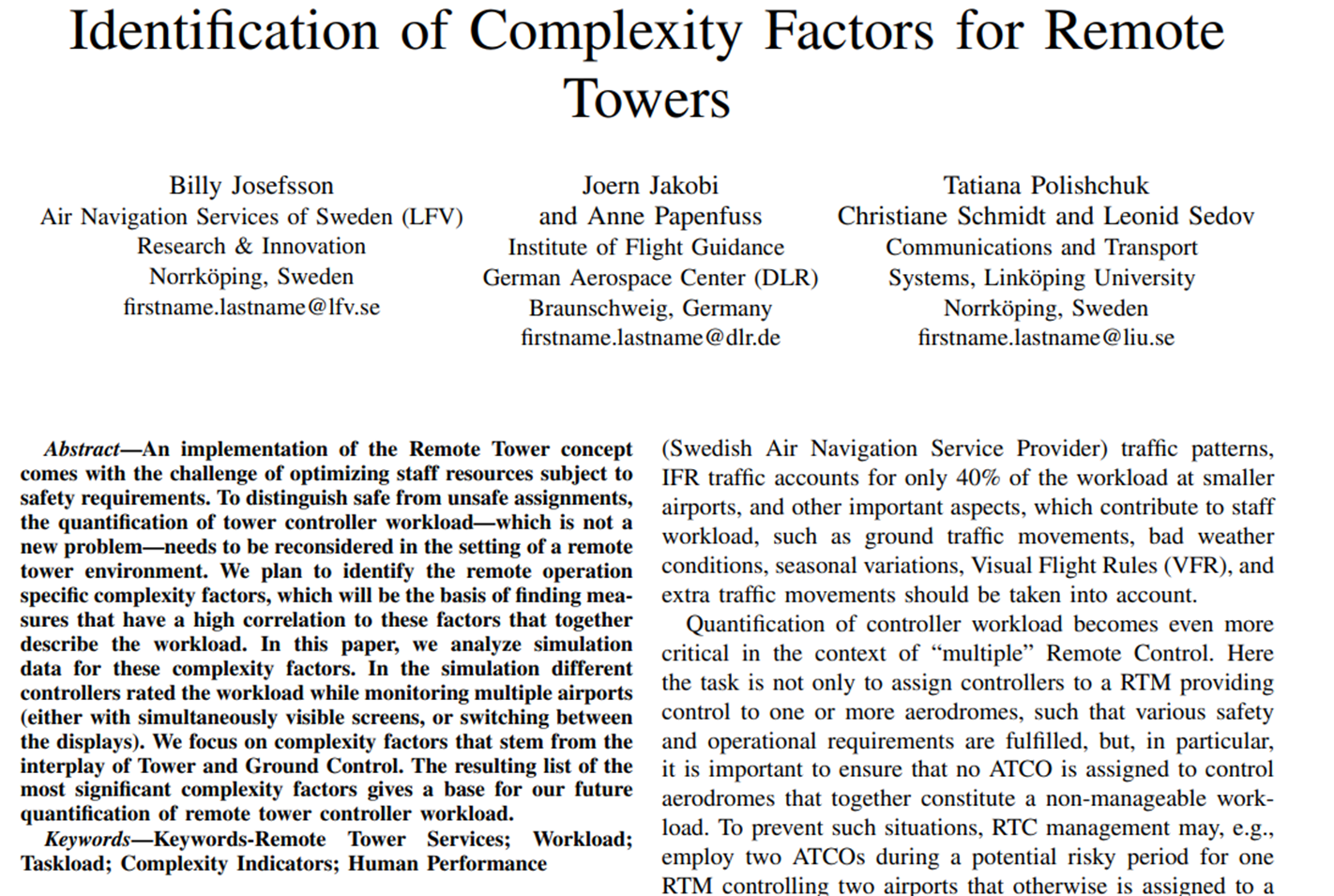 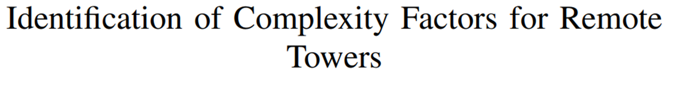 Pilotage
An exhaustive list:
Eight maritime pilots with NSA-pilotage experience from the simulator were asked to list the (in their opinion) biggest challenges with not being on board while piloting a vessel.

Quite a few bullets that could be sorted in to some five or six groups
I cannot see the conning display…
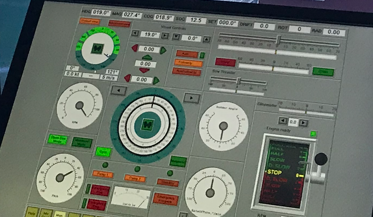 Nor can I see this…
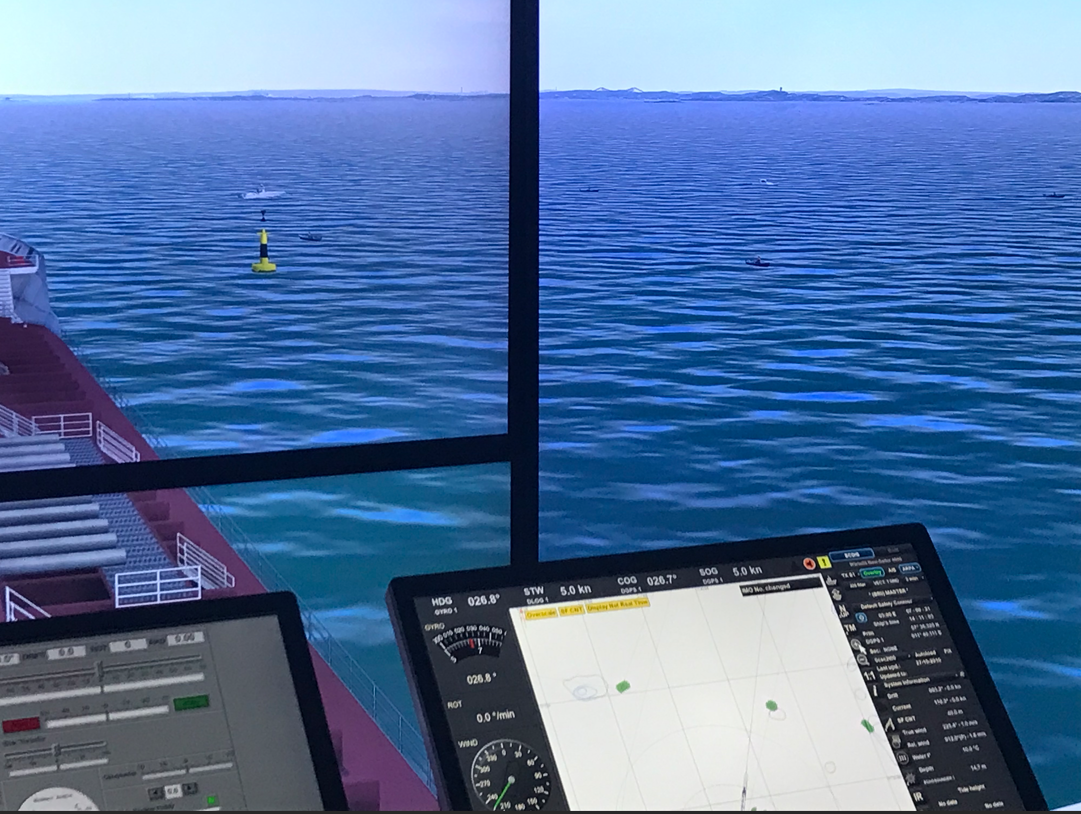 Or this…